ШКОЛЬНАЯ ФОРМА 
             НА ЗАКАЗ

                    для классов и школ

                     Презентация коллекции 
                     «ГЕОМЕТРИЯ» (5-11 классы)

Отдел по работе с заказами ООО «Апельсин» 
г. КемеровоРуководитель - Надежда Владимировна
+7(3842) 76-76-01, +7(951) 578 60 80

        @ooo.apelsin                  vk.com/ozorniki_kem
@ozorniki_kemerovo      ok.ozorniki.kem

   www.forma-kem.ru


Данная презентация является собственностью ООО «Апельсин»
и не может быть использована без разрешения
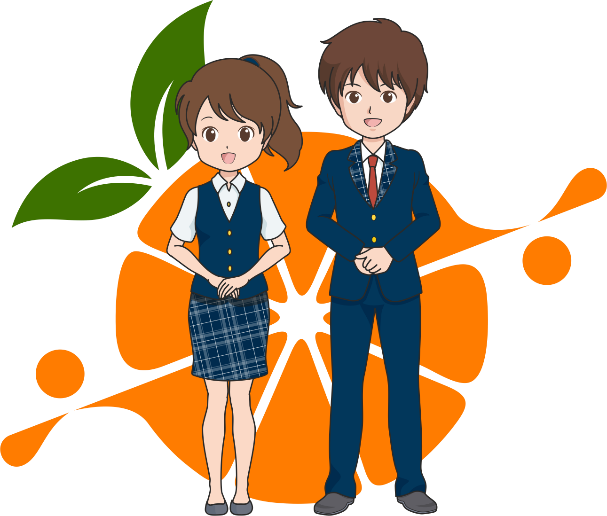 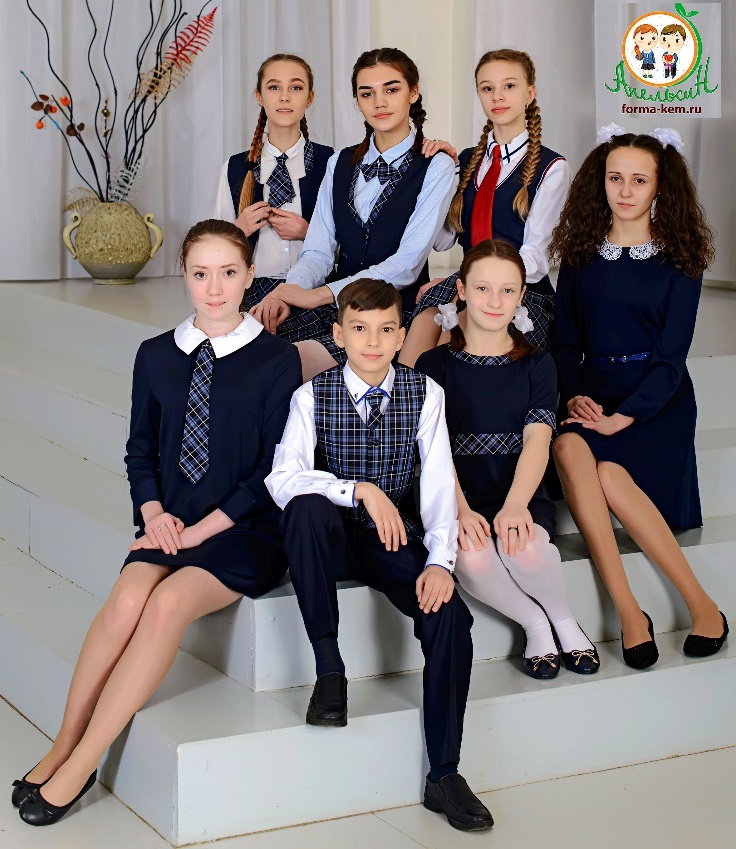 Условия предзаказа:  

Прием заявок на пошив по ценам  ОПТА – по 30 апреля
     (1 классы – по 15 мая)

Редактирование заказов – 
     до 30 апреля 

Рассрочка по платежам – 
    март - апрель - май 
    
Предоплата 100% – до 31 мая. Частично оплаченная форма передается для выкупа по ценам розницы
    
Примерка с выдачей формы – июль, август

Обмен формы по размерам (при сохранности товарного вида) - июль, август
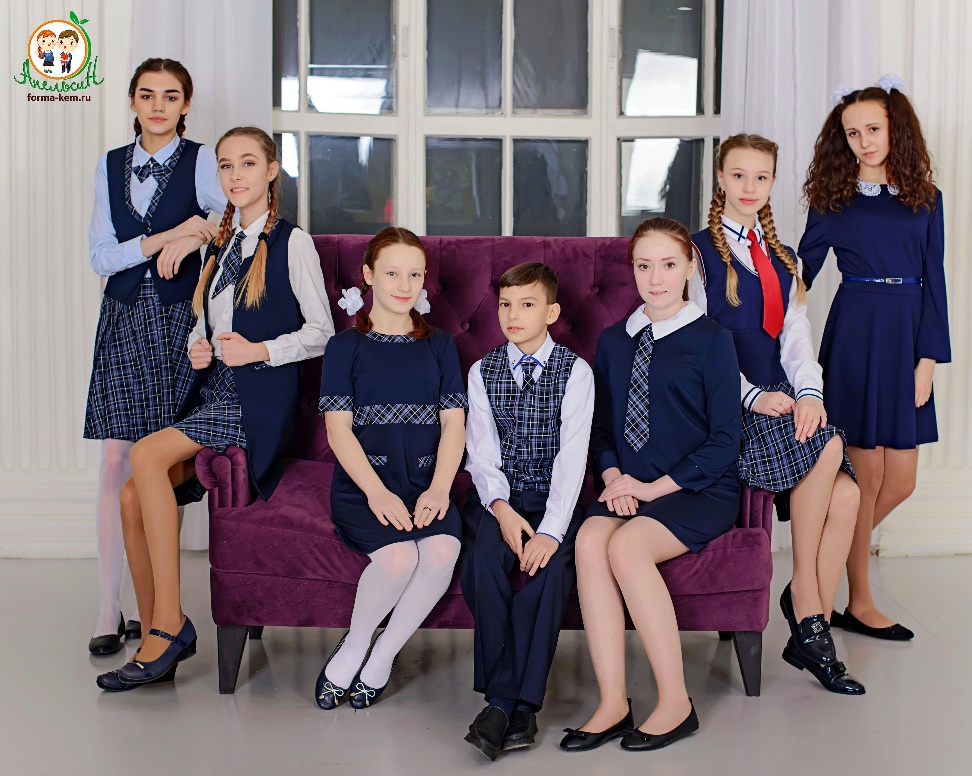 www.forma-kem.ru
Жилет вязаный
Классический
(для 1-11 кл.)

Пр-во Россия

Состав: 50% хлопок, 50% акрил
Цвет: СИНИЙ

Рост 122 - 146
Цена 790 р.

Рост 152 - 176
Цена 890 р.

Нестандартный размер
Цена + 200 р.
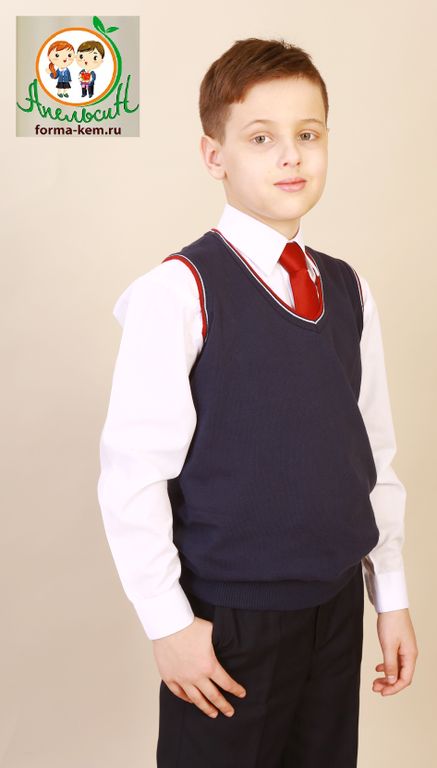 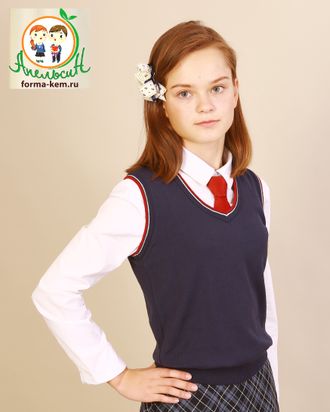 www.forma-kem.ru
Жилет для мальчика
(для 1-11 кл.)

Жилет: с подрезным бочком в клетку и застежкой-пуговицами по центру полочки, с двумя карманами, на подкладе и хлястиком сзади


Рост 116-188
Размер 28-52

Цена: 1240/ 1300/ 1470р.
(зависит от размера)

Цена (размер+):1290/ 1390/ 1520р.
(зависит от размера)
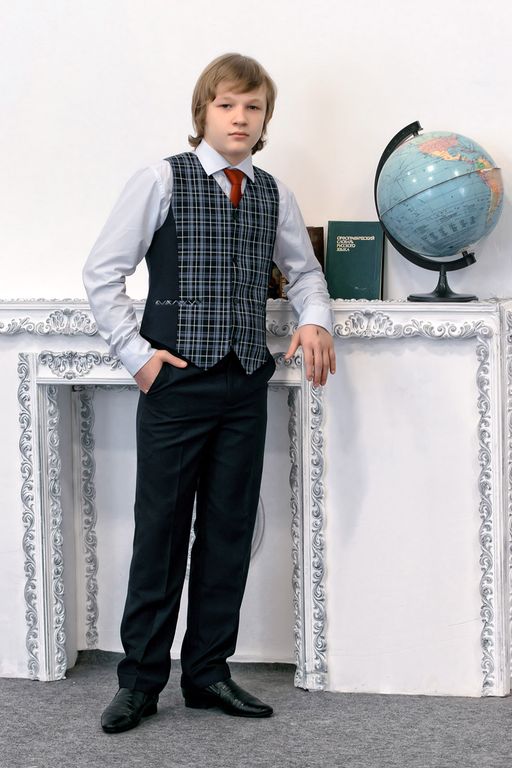 www.forma-kem.ru
Брюки для мальчика
(для 1-11 кл.)

Брюки: со стрелками, на подкладе ниже колена спереди, на поясе с регуляторами, 2-мя карманами, на подкладе, низ подшит тесьмой

Ткань: 35% вискоза, 65% ПЭ

Цвет: синий, черный, серый

Рост 146-188
Размер 28-52

Цена: 1540/ 1640/ 2150р.
(зависит от размера)

Цена размер+: 1590/ 1690/ 2150р.
(зависит от размера)
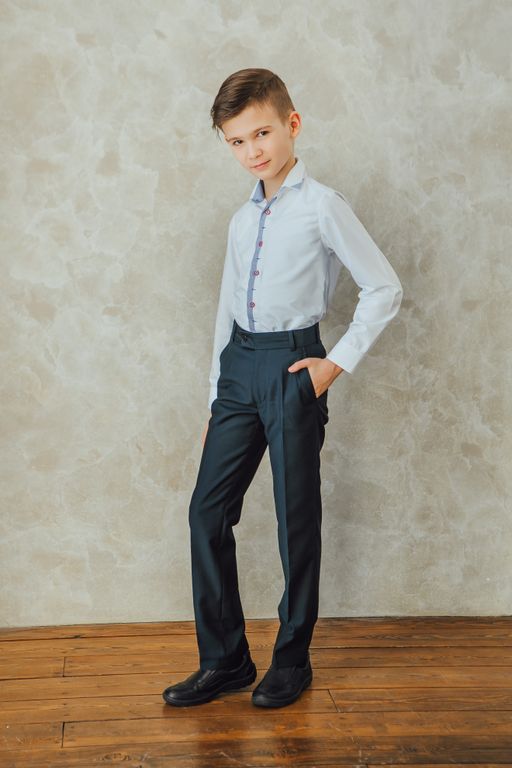 www.forma-kem.ru
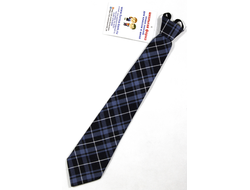 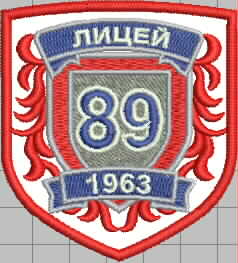 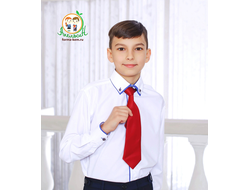 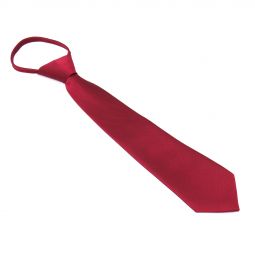 ШЕВРОН 
школьный 
(эмблема) 
с вышивкой

Цена 130 руб.
ГАЛСТУК 
в клетку 
на резинке
35см 

Цена 220 руб.
ГАЛСТУК 
однотонный на фиксаторе
35см и 42см

Цена 220 руб.
www.forma-kem.ru
Сорочка для мальчика длинный рукав

    Ткань: хлопок – 80%, ПЭ – 20%            Цвет:  голубой, белый
    Рост 116-164                                                                     Цена 490 р.
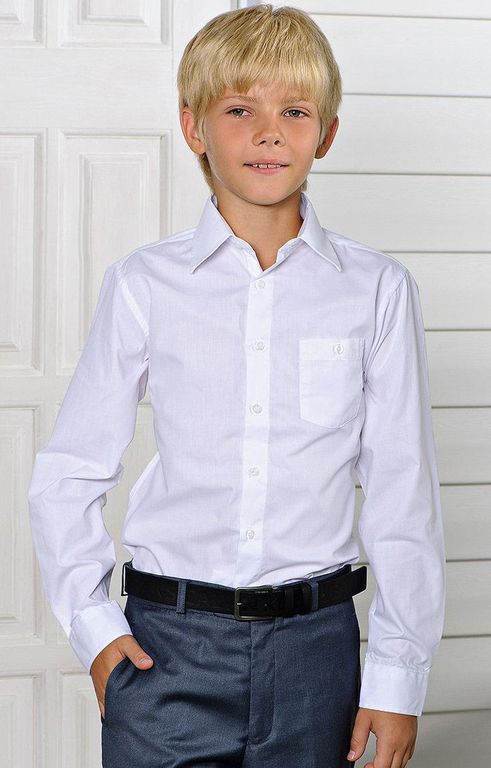 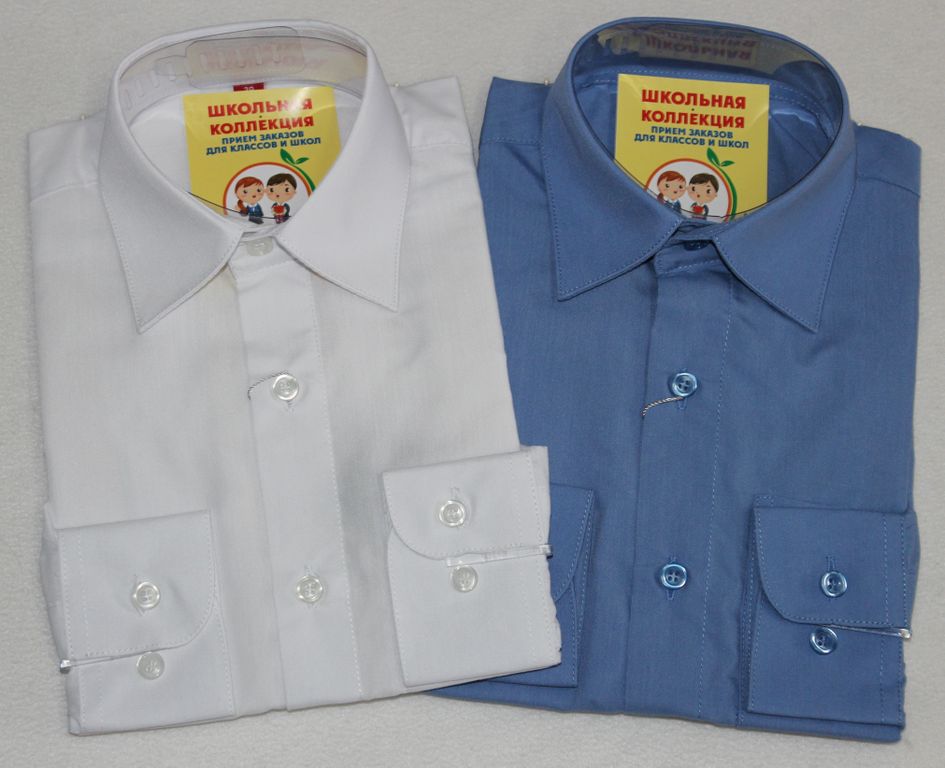 www.forma-kem.ru
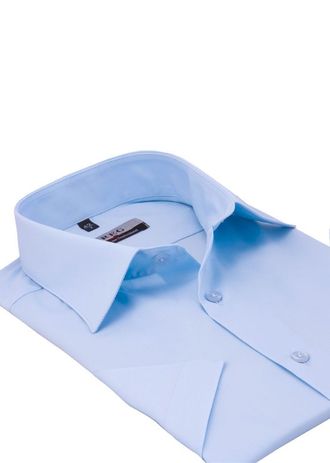 Сорочка для мальчика короткий рукав

    Ткань: хлопок – 80%, ПЭ – 20%                  Цвет:  голубой, белый
    Рост 116-170                                                                    Цена 490 р.
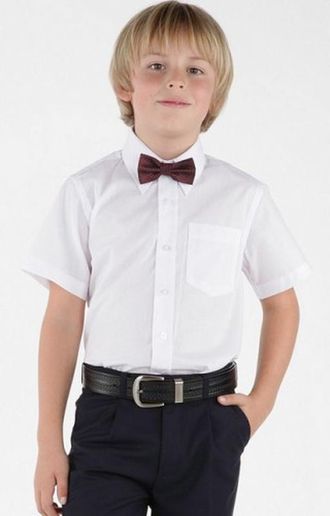 www.forma-kem.ru
Сорочка для мальчика (ткань модал)

    Ткань: модал – 50%, ХБ – 50%                    Цвет:  голубой, белый
    Рост 116-164, короткий и длинный рукава
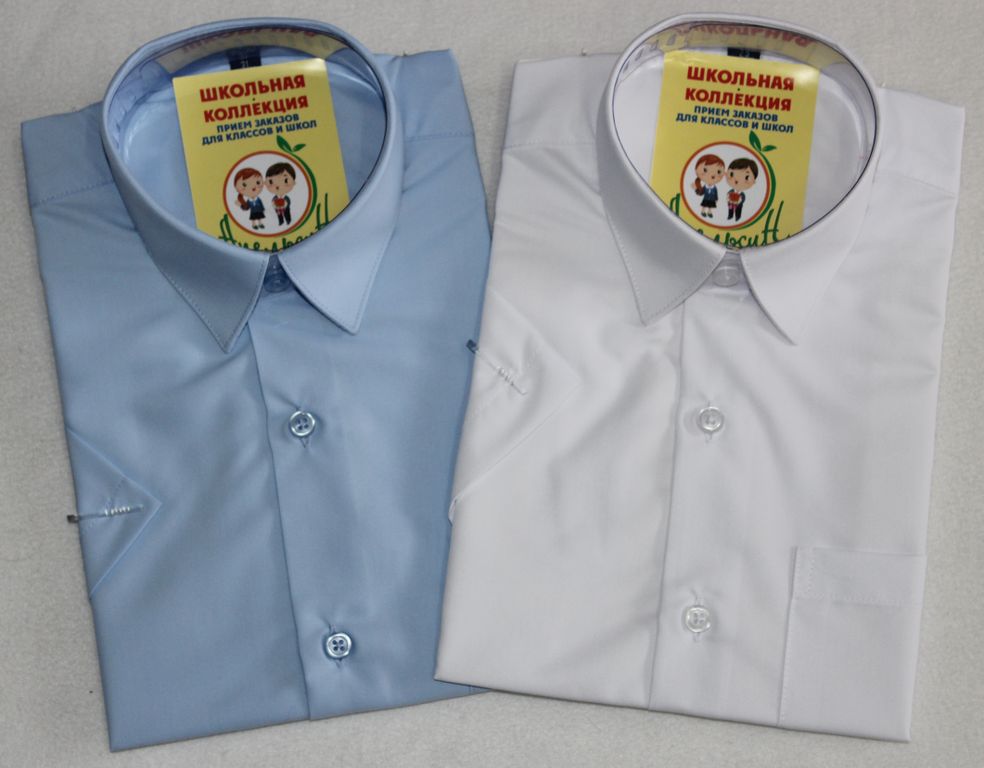 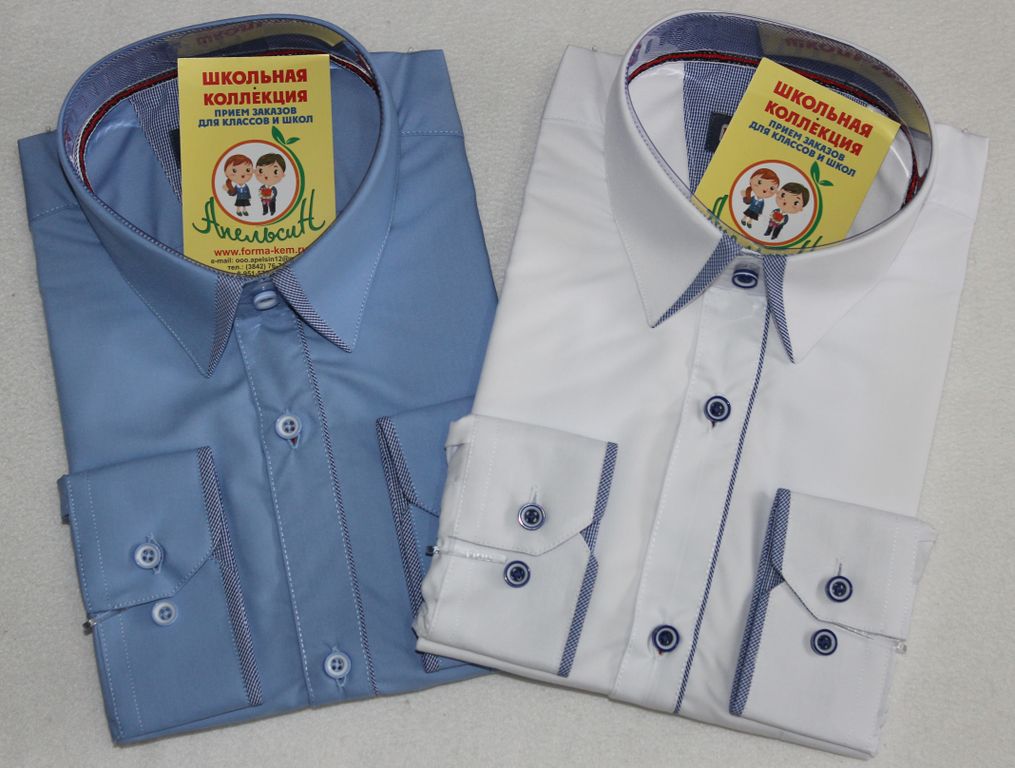 Цена 650 р.
Цена 770 р.
www.forma-kem.ru
Сорочка для мальчика (приталенная, стрейч, на кнопках)

    Ткань: хлопок – 95%, эластан – 5%            Цвет:  голубой, белый
    Рост 116-164                                                           Цена 700 р.
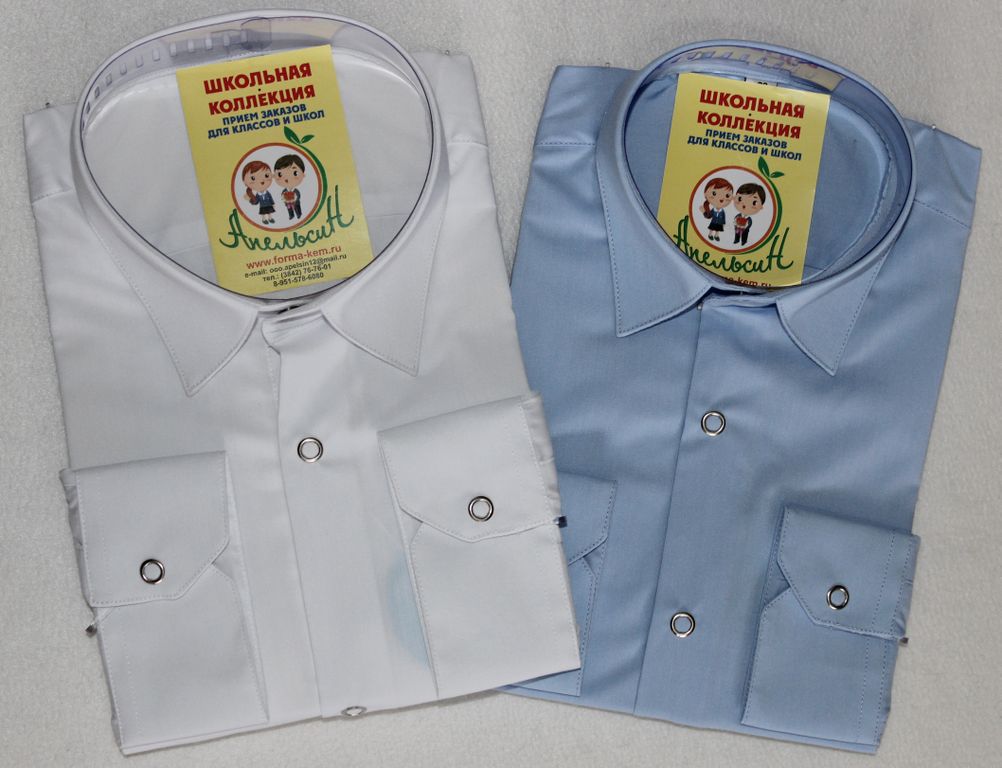 www.forma-kem.ru
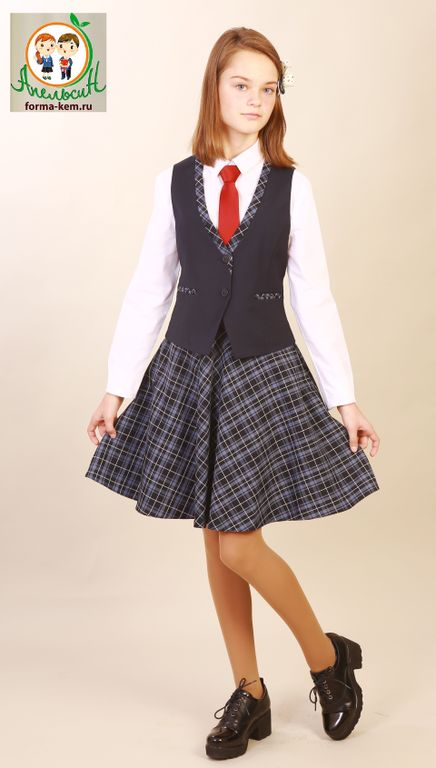 КОМПЛЕКТ 
Жилет с юбкой полусолнце
Жилет: на подкладе, полуприлегающего силуэта  центральной застежкой на петли-пуговицы. Передняя полочка с карманом в «листочку», с рельефным подрезным бочком.

Юбка: на подкладе, на поясе с широкой резинкой и 2-мя карманами.
Ткань верха: 2% - эластан, 31% - вискоза, 67% - п/э
Подклад: 50% - вискоза, 50% - п/э
ЦЕНА: Размер 80-100 3140 руб.
www.forma-kem.ru
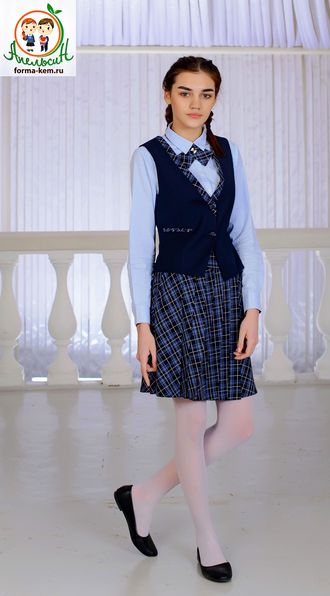 КОМПЛЕКТ 
Жилет с юбкой на запах
Жилет: на подкладе, полуприлегающего силуэта  центральной застежкой на петли-пуговицы. Передняя полочка с карманом в «листочку», с рельефным подрезным бочком.

Юбка: На поясе и регулировкой в поясе (резинка на убывание). Крой по косой, юбка слегка расклешенная, с семью глубокими односторонними складками спереди, на запах. Два кармана в боковых швах. Запах дает возможность регулировать объем по талии юбки.  
Ткань верха: 2% - эластан, 31% - вискоза, 67% - п/э
Подклад: 50% - вискоза, 50% - п/эЦЕНА: Размер 80-100 - 3260 руб.
www.forma-kem.ru
КОМПЛЕКТ 
Кардиган молодежный с юбкой-колокол
Жакет: Элегантная модель прямого силуэта для девочки подросткового возраста. Жакет удлиненный до середины бедра, без застежки, с карманами в «листочку», по горловине узкий воротник стойка. Изделие на подкладе.
Юбка: Модель "колокол" раскроена "по косой". Юбка слегка расклешенная, на поясе и регулировкой в поясе (резинка на убывание). Юбка на подкладе, с 2-мя карманами.
Ткань верха: 2% - эластан, 31% - вискоза, 67% - п/э
Подклад: 50% - вискоза, 50% - п/э
ЦЕНА: Размер 80-100 3390 руб.
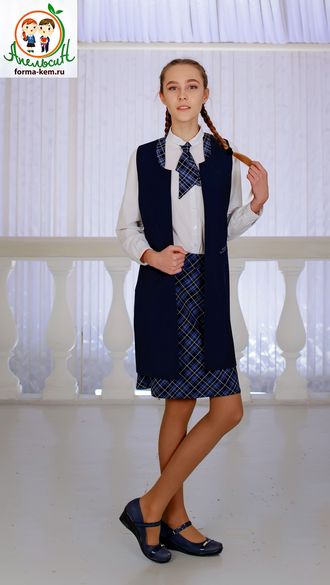 www.forma-kem.ru
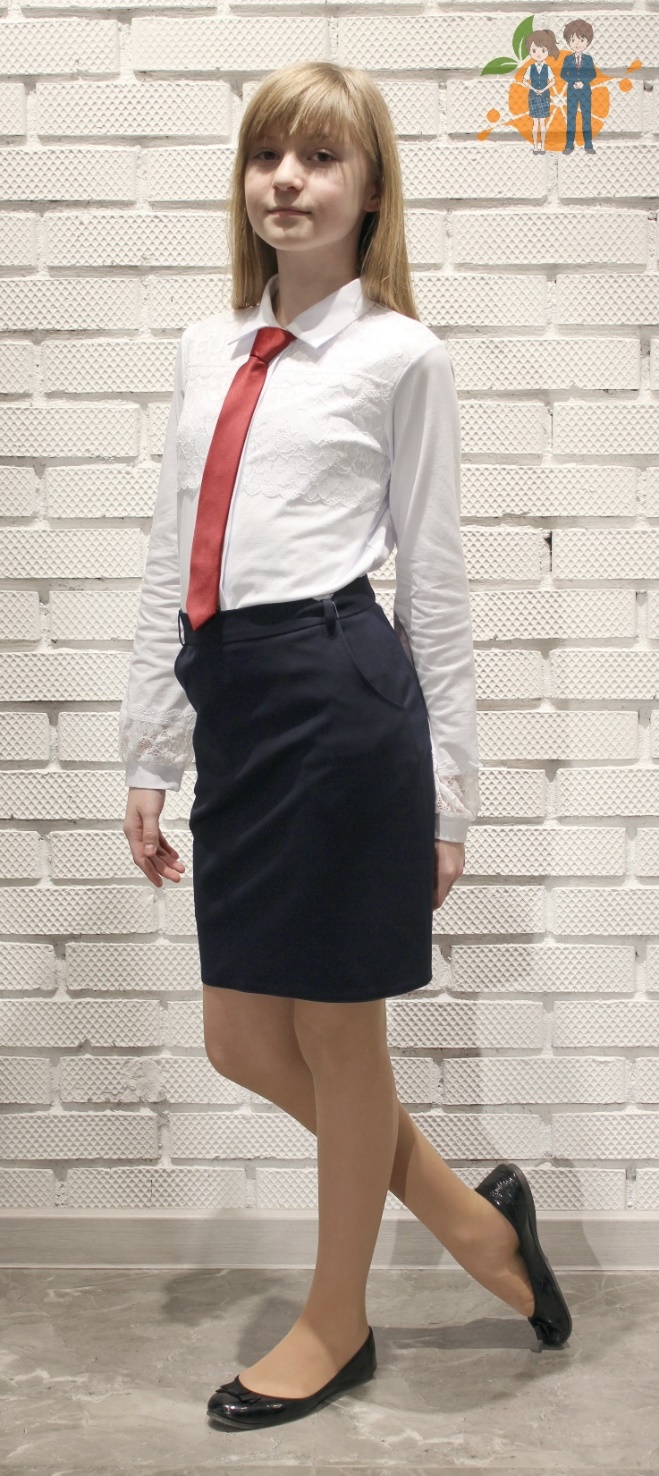 Юбка прямая 
(для 5-11кл.)

Юбка для девочки старшего школьного и подросткового возраста прямого силуэта, с застежкой "молния" и 2-мя карманами.

Цвет: Серый, Черный
Рост 146-176

Состав ткани верха: 2% - эластан, 31% - вискоза, 67%-п/э
Подклад: 50% - вискоза, 50% - п/э
ЦЕНА: Размер 80-1001550 руб.
www.forma-kem.ru
Юбка в мягкую складку 
(для 1-11 кл.)
На две петли – пуговицы. Юбка на прямом поясе, с регулировкой на перфорированную резинку, со шлевками под ремень. От пояса заложены в круговую мягкие складки. Застежка «молния» в шве, с карманами в боковых швах, на подкладе. 

Цвет: Клетка серый/белый/красный
Рост 116-176
ЦЕНА: Размер 80-100 1620 руб.
Пояс – 90 руб.
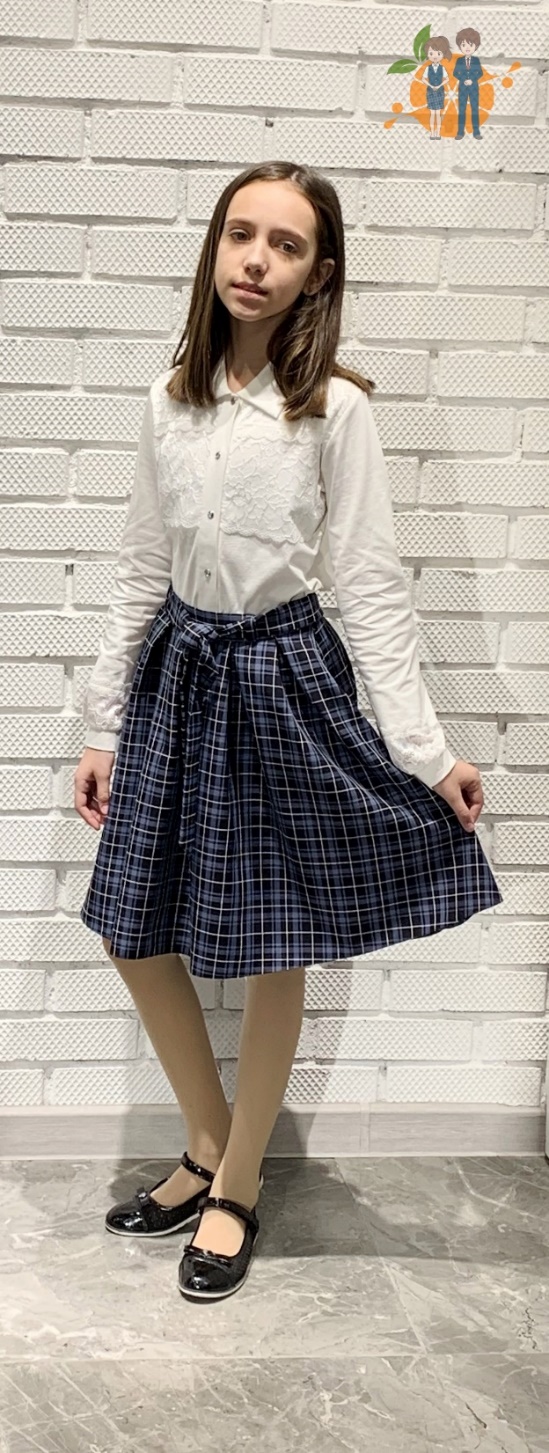 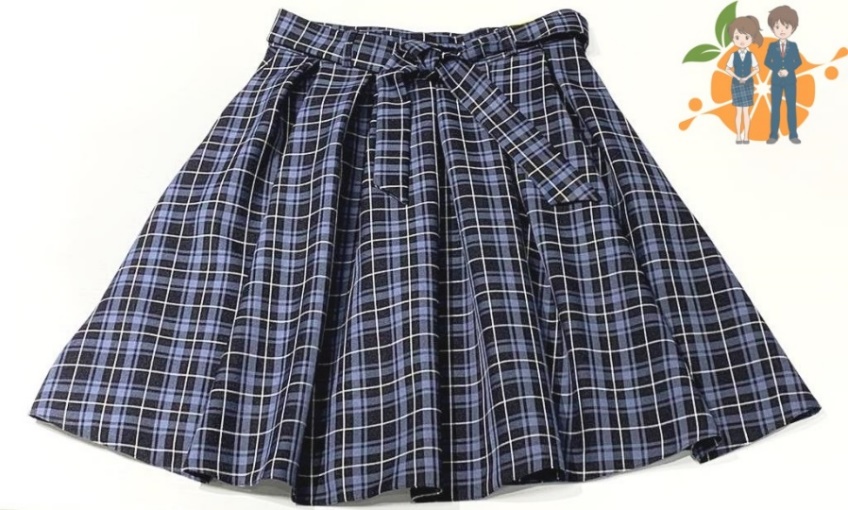 www.forma-kem.ru
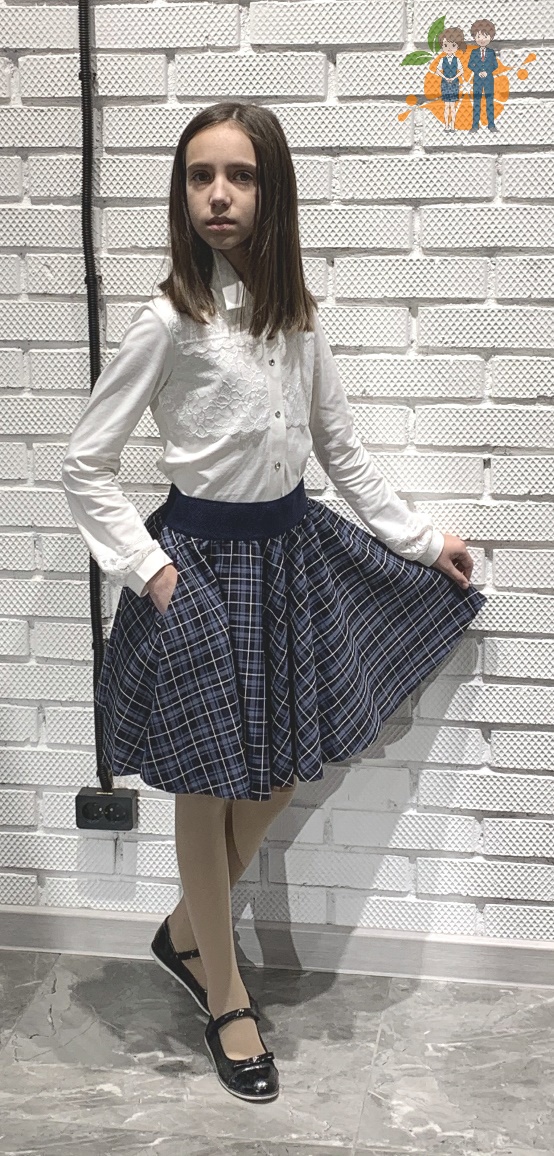 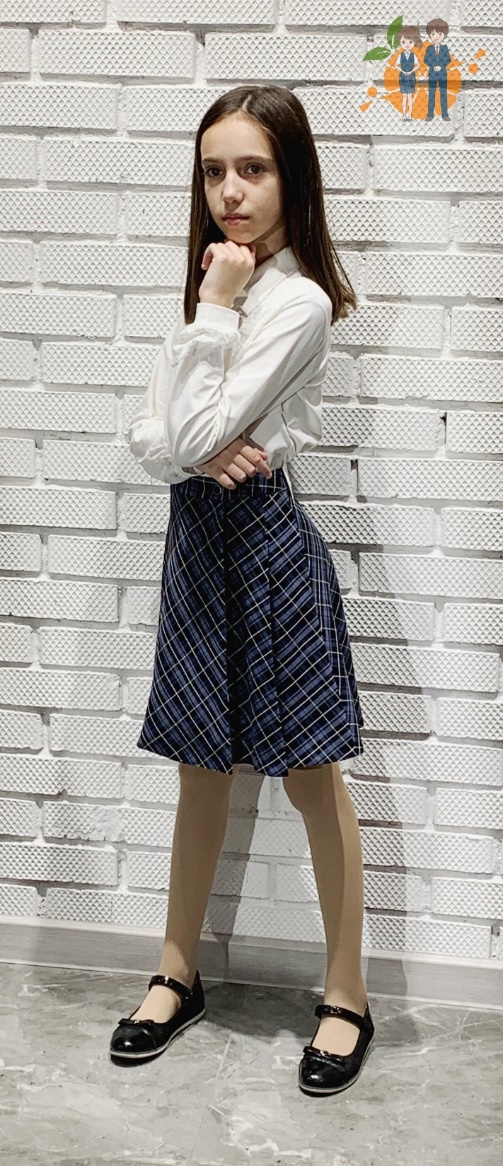 Юбка на запах (для 1-11 кл.)
На две петли – пуговицы, с карманами в боковых швах, с двумя складками по переднему полотнищу на подкладе. 
ЦЕНА: Размер 80-100 1690 руб.
Юбка п/солнце (для 1-11 кл.)
На широкой резинке по поясу, с карманами в боковых швах, на подкладе. 
ЦЕНА: Размер 80-100 1570руб.
www.forma-kem.ru
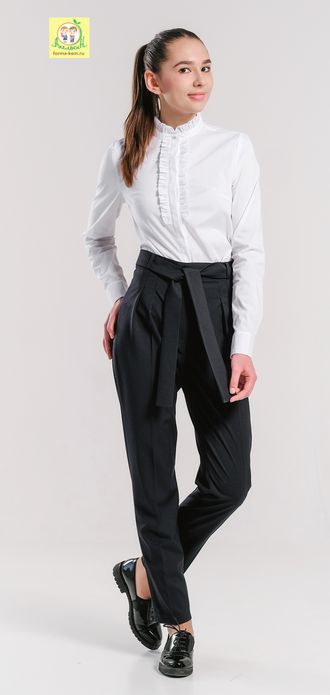 Брюки для девочки 
(для 1-11кл.)
Брюки: на подкладе, на поясе с широкой резинкой и 2-мя карманами в швах.

Цвет: Серый, Черный
Рост 116-176

Состав ткани верха: 2% - эластан, 31% - вискоза, 67%-п/э
Подклад: 50% - вискоза, 50% - п/э
ЦЕНА: Размер 80-100  2050 руб.
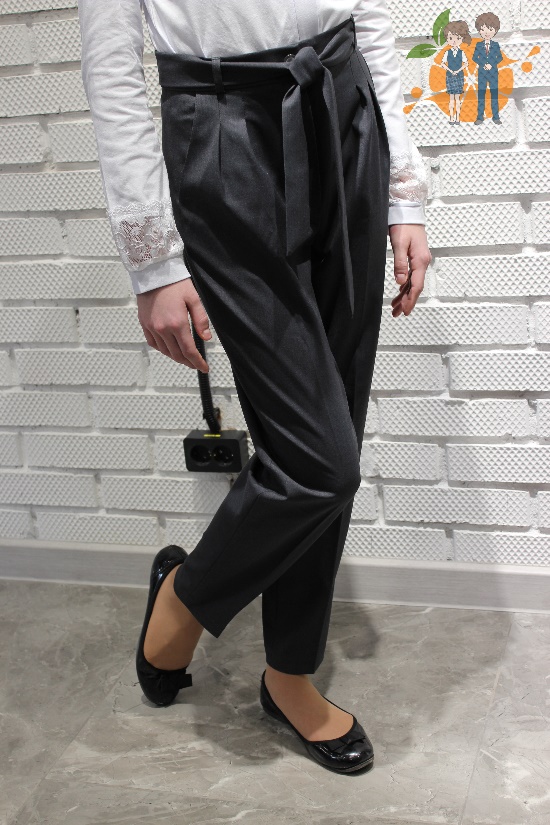 www.forma-kem.ru
ГАЛСТУКИ в ассортименте:

однотонный на фиксаторе

в клетку КЛАССИКА 

- в клетку БАНТ

Цена 220 руб.
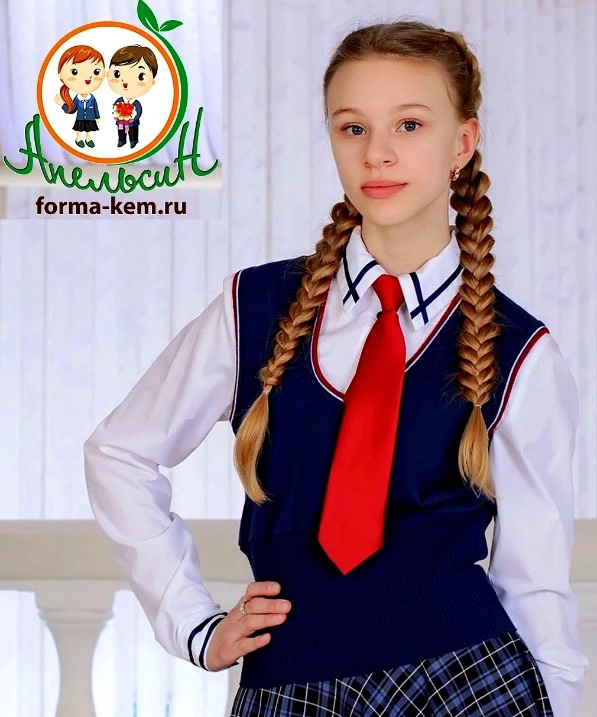 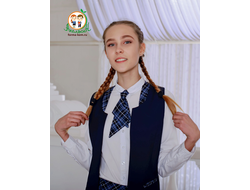 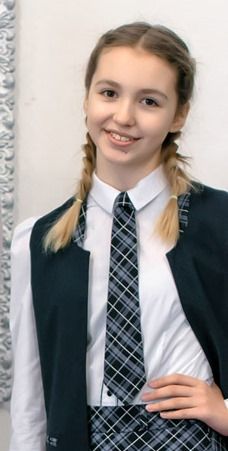 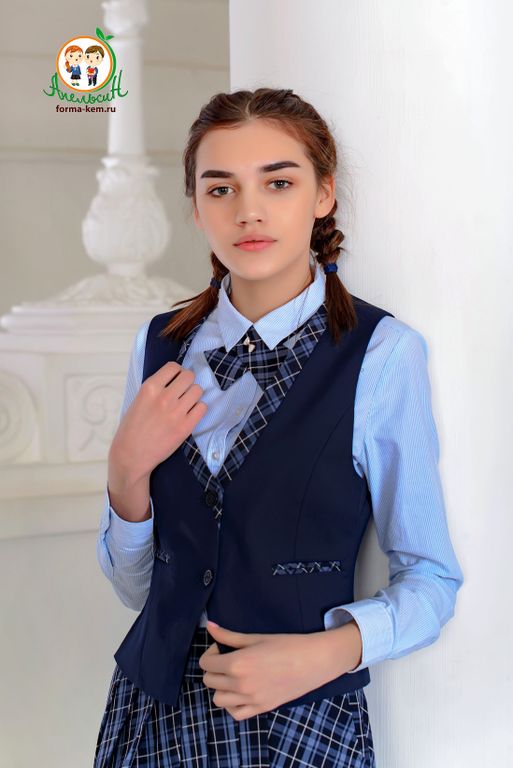 ГАЛСТУК - Ласточка
в клетку 

Цена 250 руб.
www.forma-kem.ru
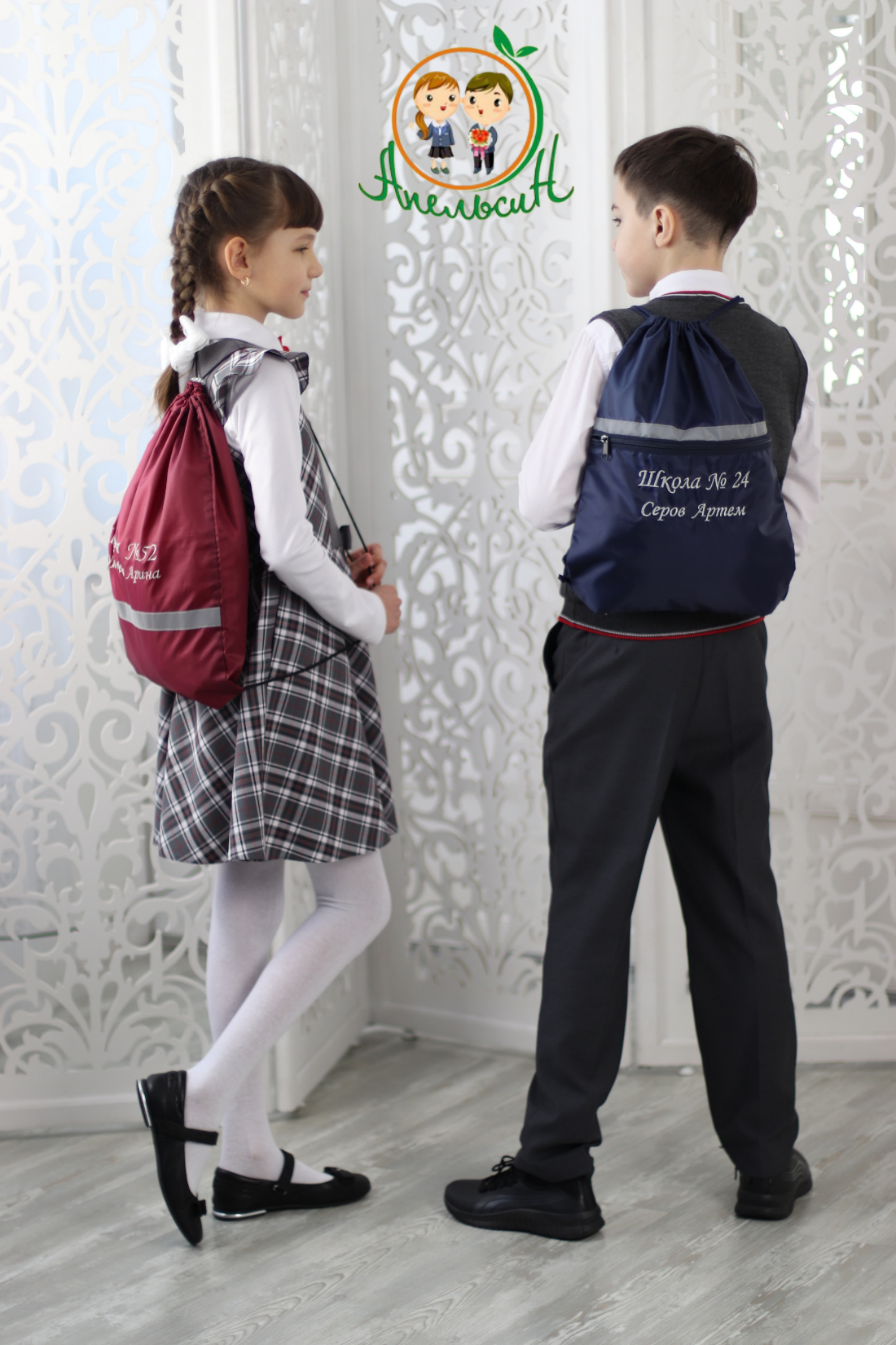 Сумка именная с вышивкой, карманом на замке и светоотражателем
Цвет: Бордовый   Синий
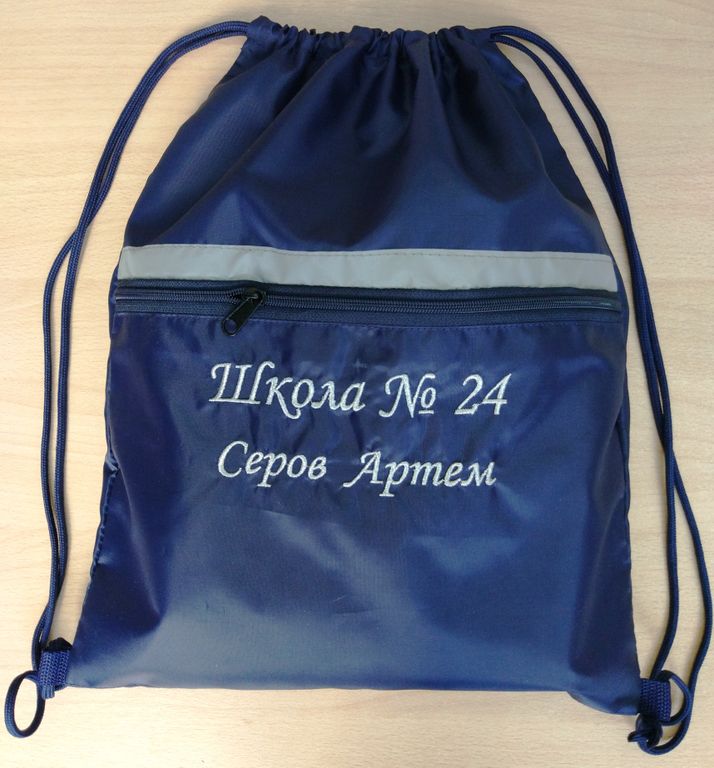 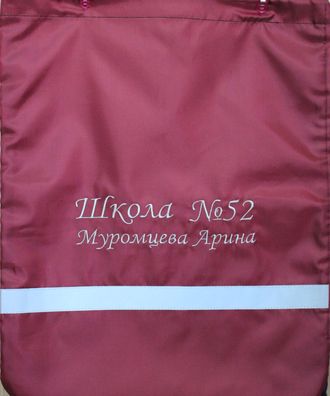 Цена 490 руб.
Цена 490 руб.
www.forma-kem.ru
www.forma-kem.ru
Шевроны-эмблемы  под заказ
При заказе от 30 шт. – цена 190 руб. При заказе от 70 шт. – цена 150 руб. 

При заказе от 100 шт. – цена 130 руб.
Повторное изготовление – от 20 шт. по цене первого заказа
Разработка индивидуального дизайна макета – бесплатно

Выбор материалов и цвета

Изготовление образца

Исполнение рисунка – машинная вышивка
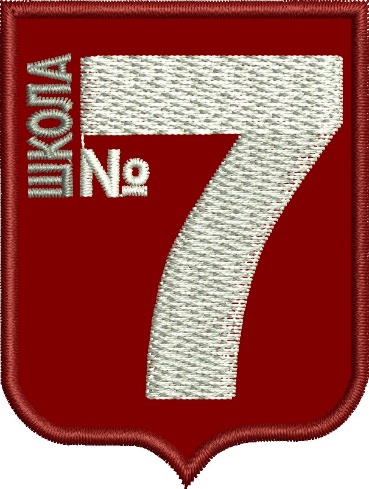 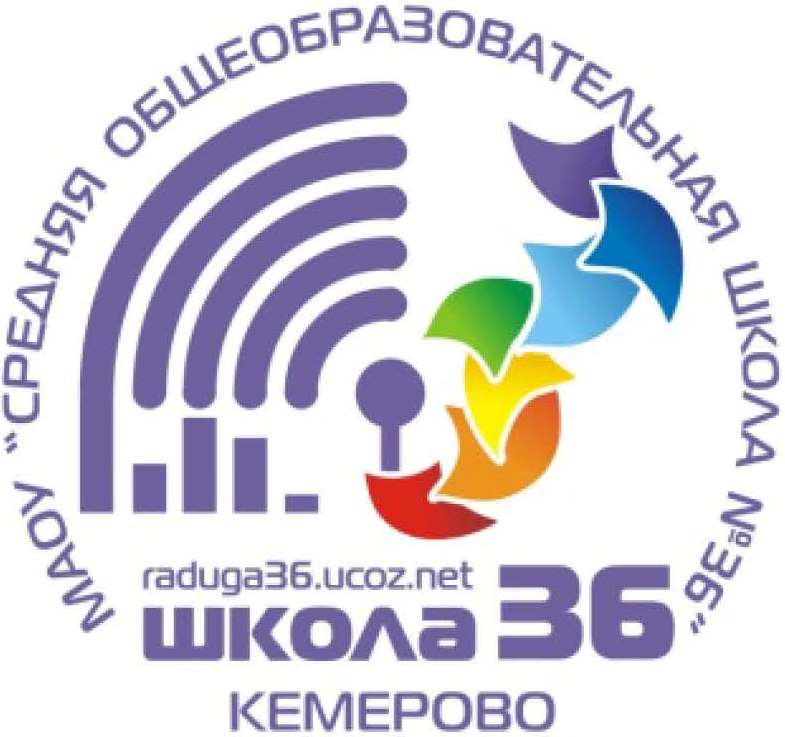 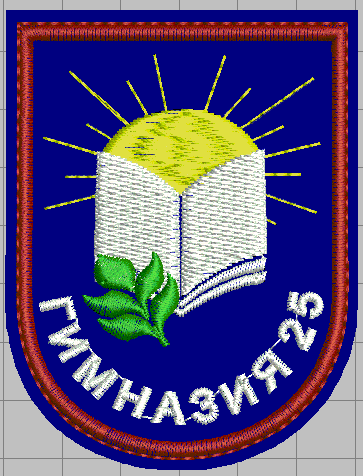 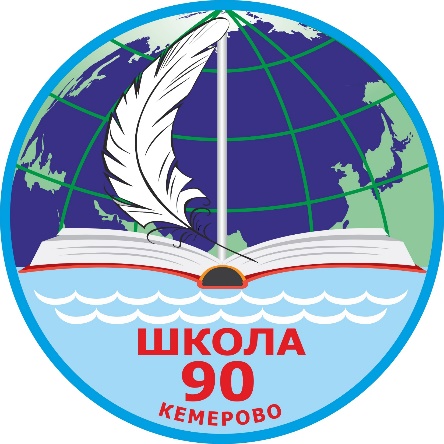 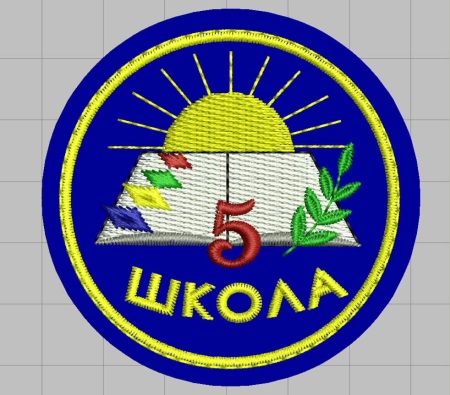 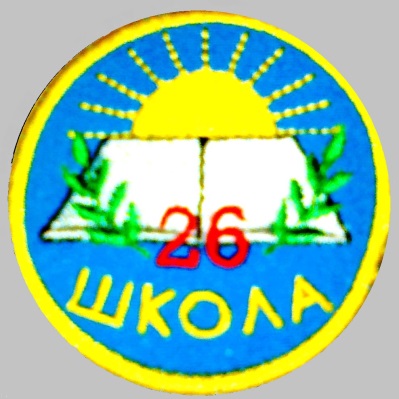 Прием заказов и выдача осуществляется в шоу-руме «Апельсин»
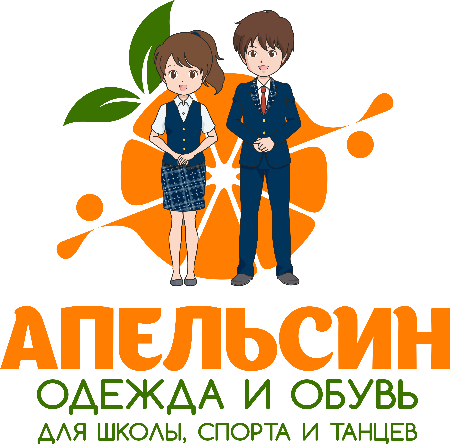 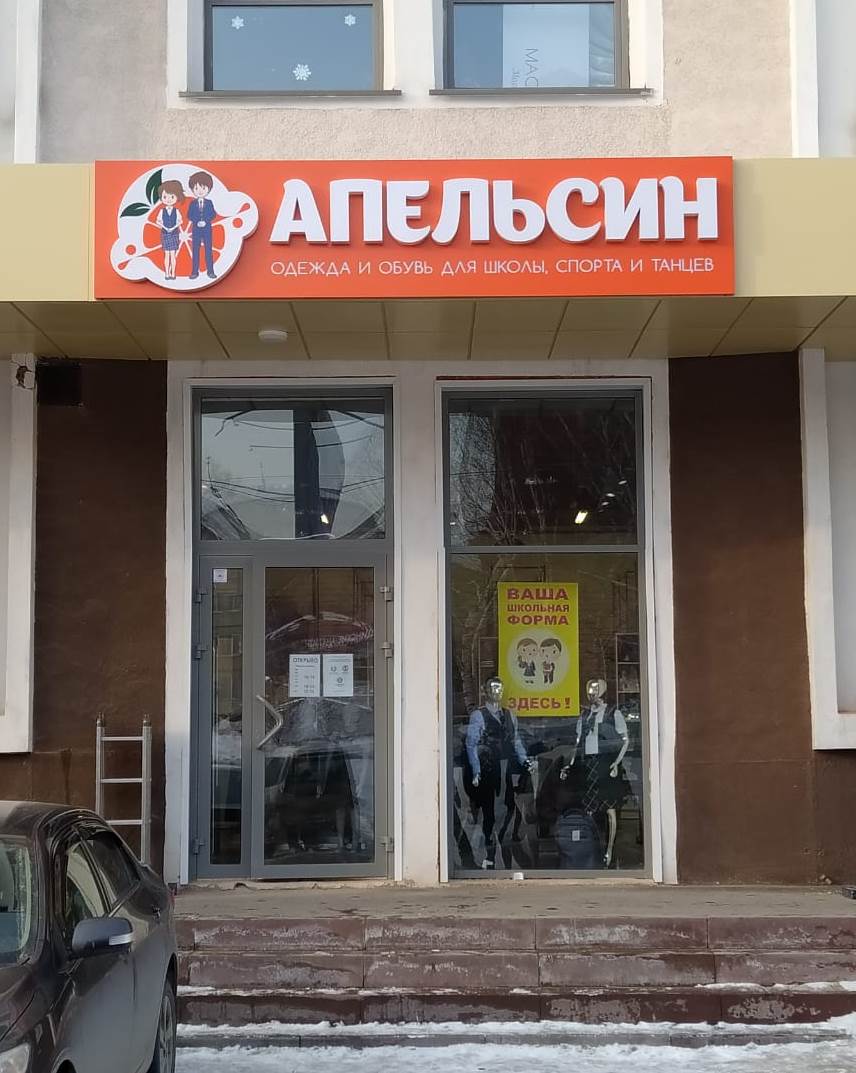 Мы находимся по адресу:
г. Кемерово, пр-кт Октябрьский, 28
Остановка «Газета редакции «Кузбасс»
+7 (951) 578 66 70
+7 (951) 578 60 80
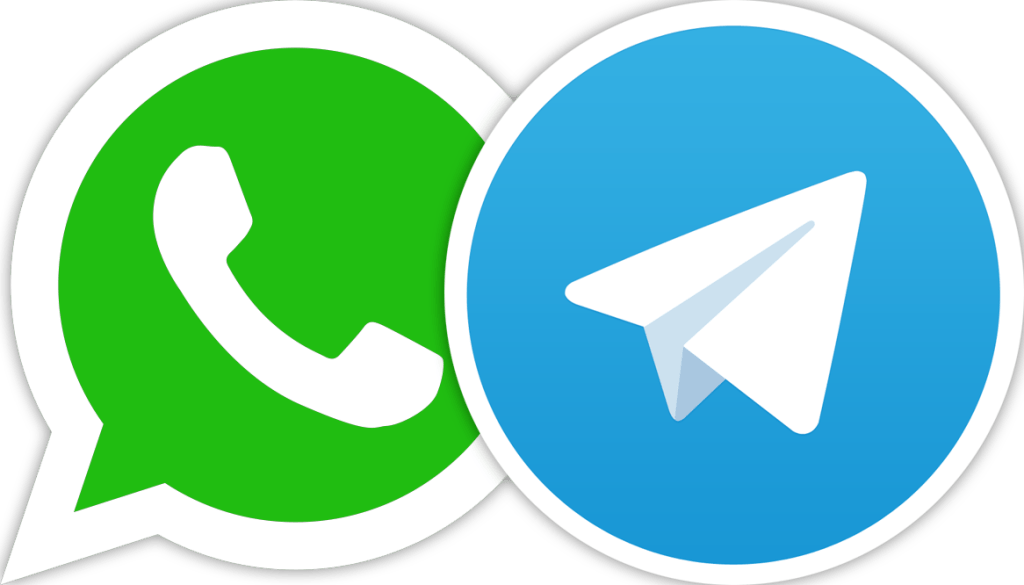 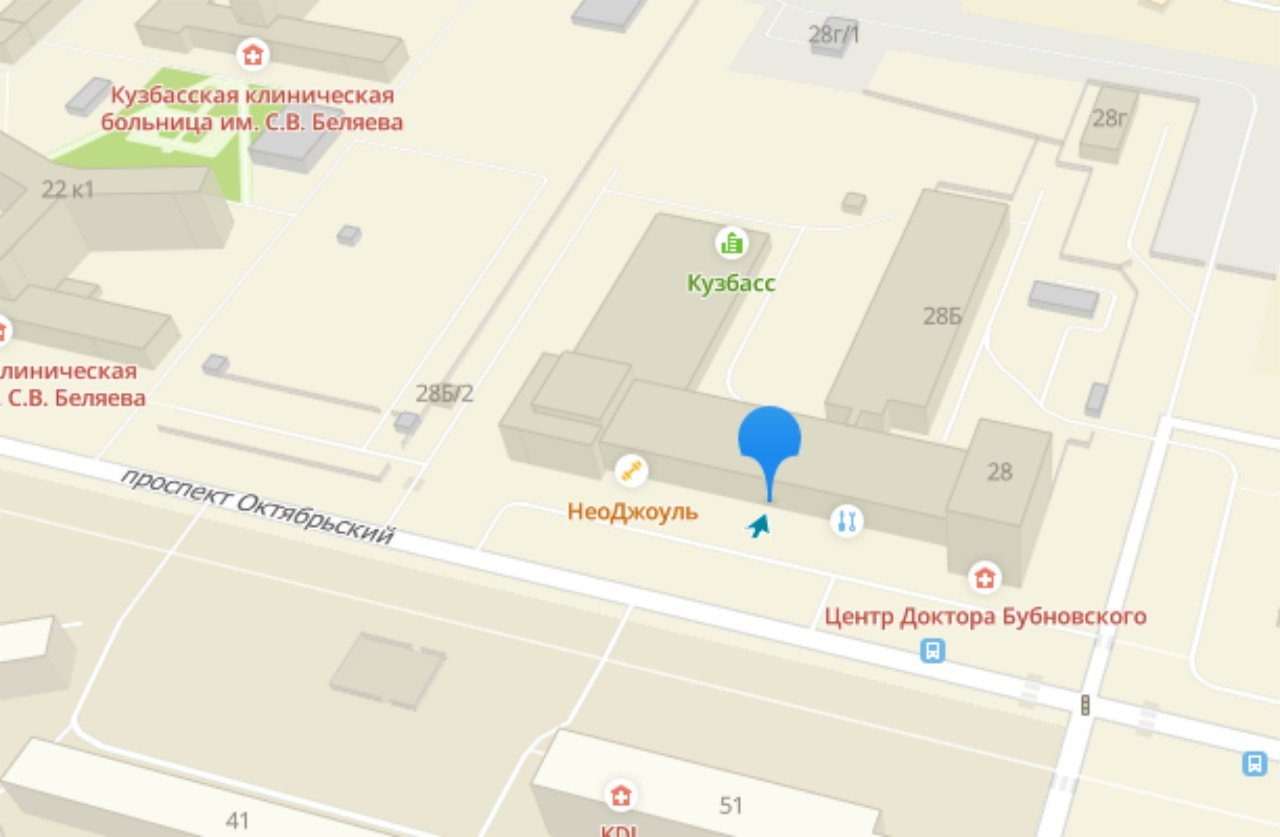